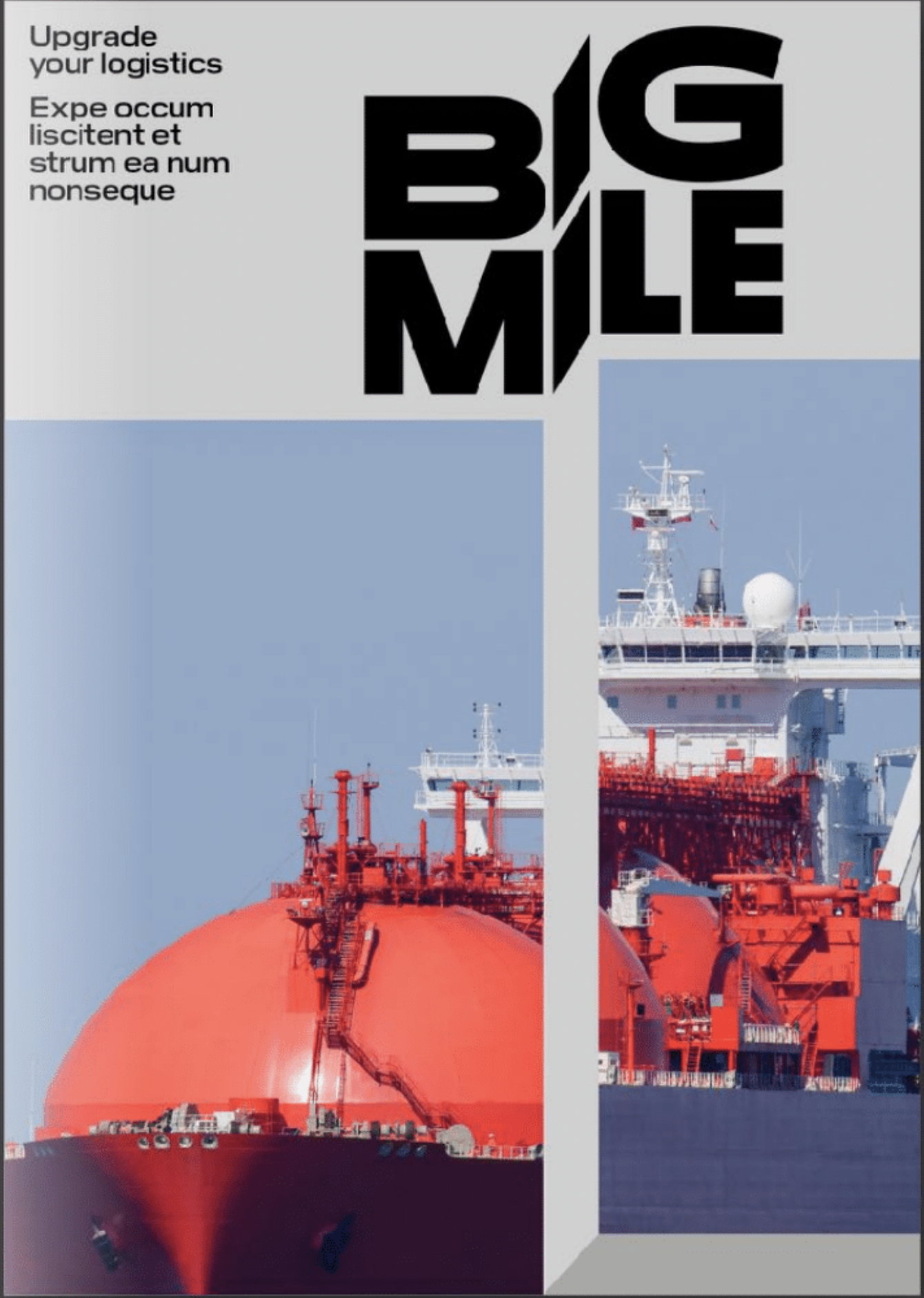 Binnenvaart
Transport, het lijkt zo simpelWaar is nog winst te behalen?
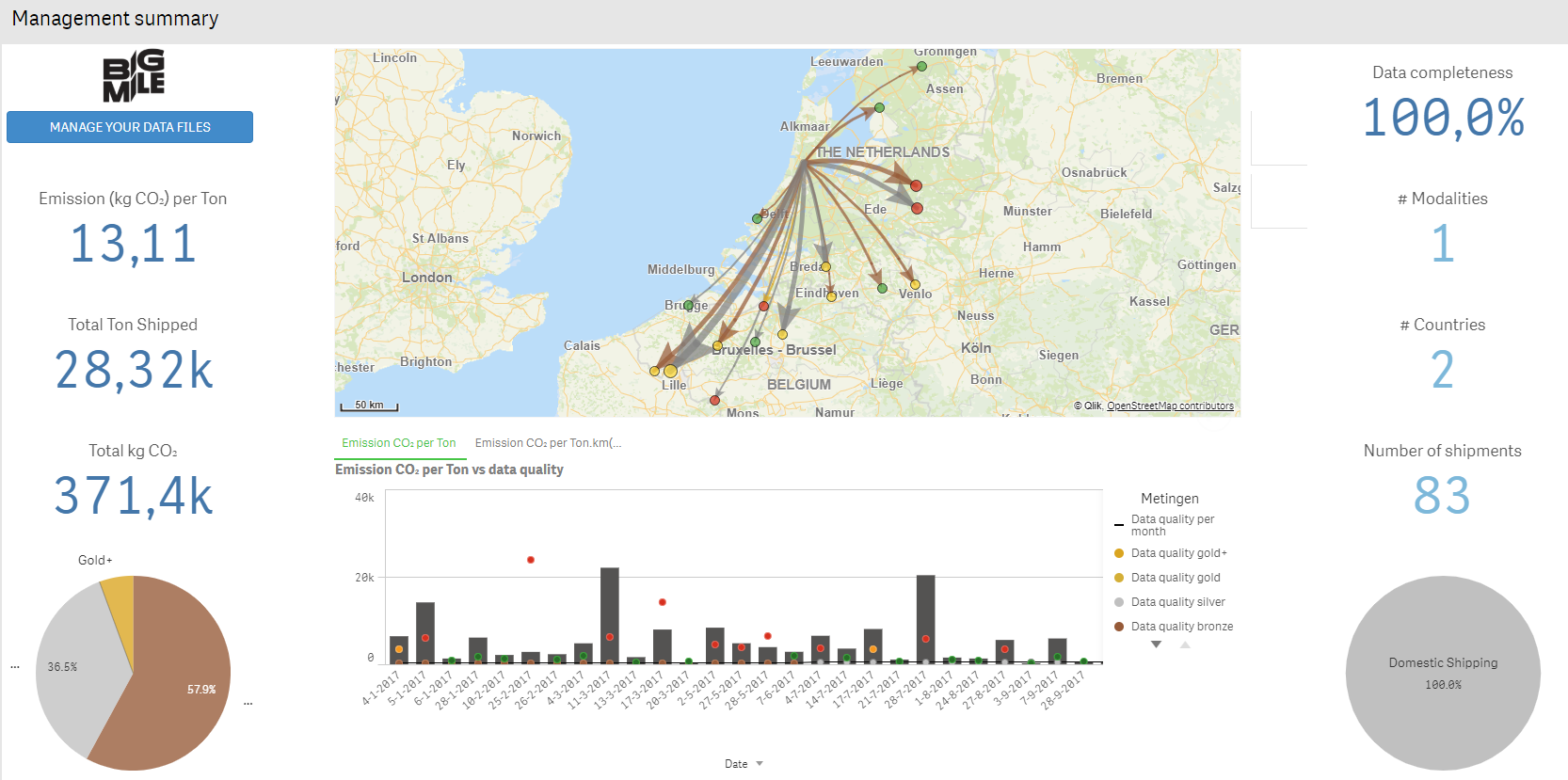 Tijd
Kosten
Emissies
[Speaker Notes: Transport, het lijkt zo simpel.
Iets van A naar B verplaatsten. Hoe slim doe je dat?
Waar is er nog winst te halen?
Laten we het eenvoudig maken >>

Gebruik de echte gegevens uit de praktijk, en vertaal die naar een vorm die heel veel inzicht geeft:
Wat is er vervoerd, van waar naar waar, hoeveel, bijv per container
Hoeveel brandstof gebruikt in dezelfde periode
 
Dat hebben we uitgewerkt tot een heel systeem, wat de transporteur en verlader veel inzicht geeft, en haar klanten. 
Slide uitleggen]
Wat betekent dat concreet?Bijvoorbeeld containervaart
Aansluiten bij de praktijk, we werken met de beschikbare data:

Informatie uit stuwagepakket (van, naar, hoeveel)
Combineren met brandstofgegevens (diesel bunkeren)

Voorbeelden: 
Swinkels
BCTN
[Speaker Notes: Voorbeelden: 
Swinkels: Stromen in kaart brengen / vol-leeg / bundelen

BCTN % lege containers klant naar terminal en/of haven]
Uitkomsten analyseWat zie je nu?
[Speaker Notes: Van highlevel informatie, tot het bekijken van 1 lading, 1 klant, 1 dag, 1 trip
Onderaan ziet u de klantnamen, hier kunt u ook een dienstverlener, lane/route, land / regio selecteren.
Dan nog verder inzoomen door selecties aan linkerzijde.
Daarna periode en land kiezen]
Ontdek je eigen dataSelectie mogelijkheden?
Uitkomsten analyseWat zie je nu?
[Speaker Notes: Gemiddelde uitstoot per eenheid, je eigen eenheid/lading
Om trends te zien in de tijd, en specifiek 1 klant, 1 type transport of 1 dienstverlener of 1 bestemming te bekijken.
Dwarsdoorsnedes, blauwe knoppen]
Uitkomsten analyseWat zie je nu?
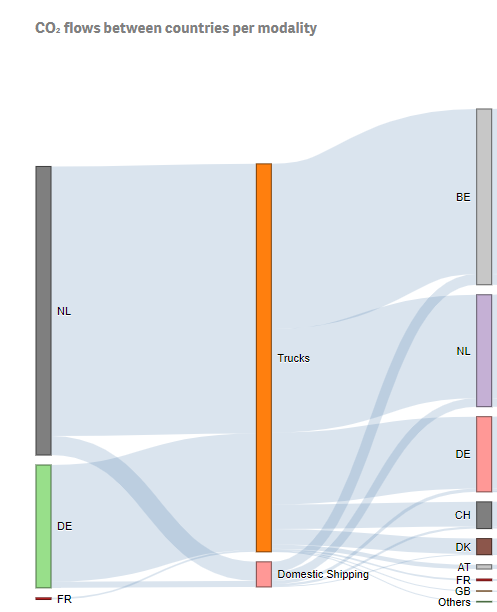 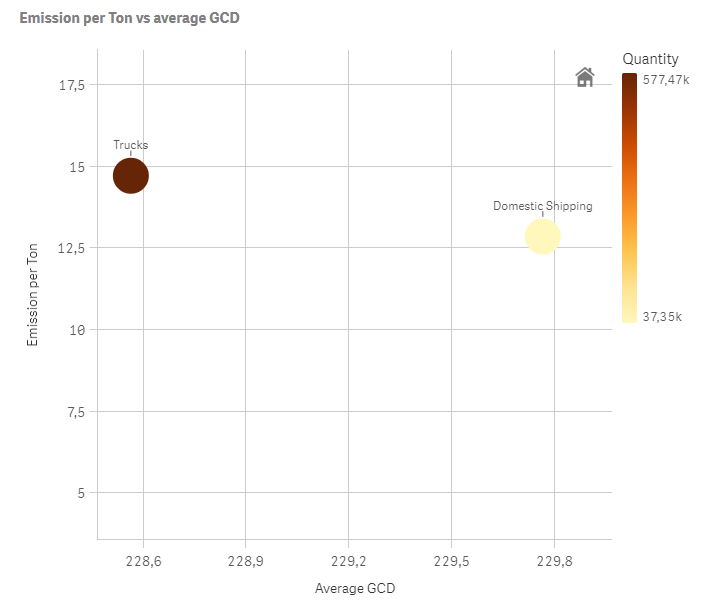 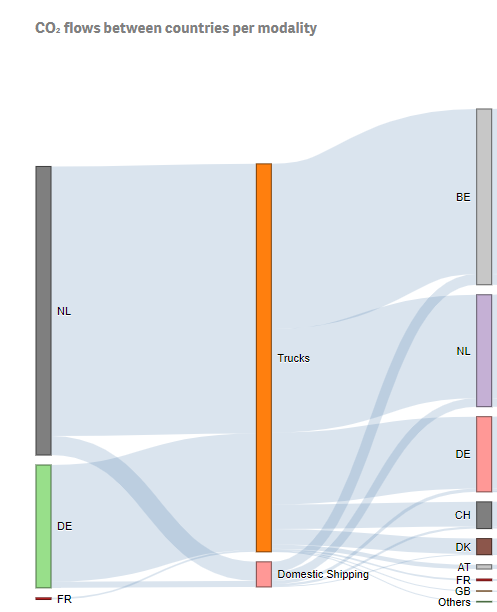 [Speaker Notes: CO2 flows tussen landen, icm met modaliteit. Meteen met KPI.

Je kunt eenvoudig doorklikken op bepaalde landen / stromen, de KPI’s veranderen mee.]
Benchmark t.o.v. marktWat zie je nu?
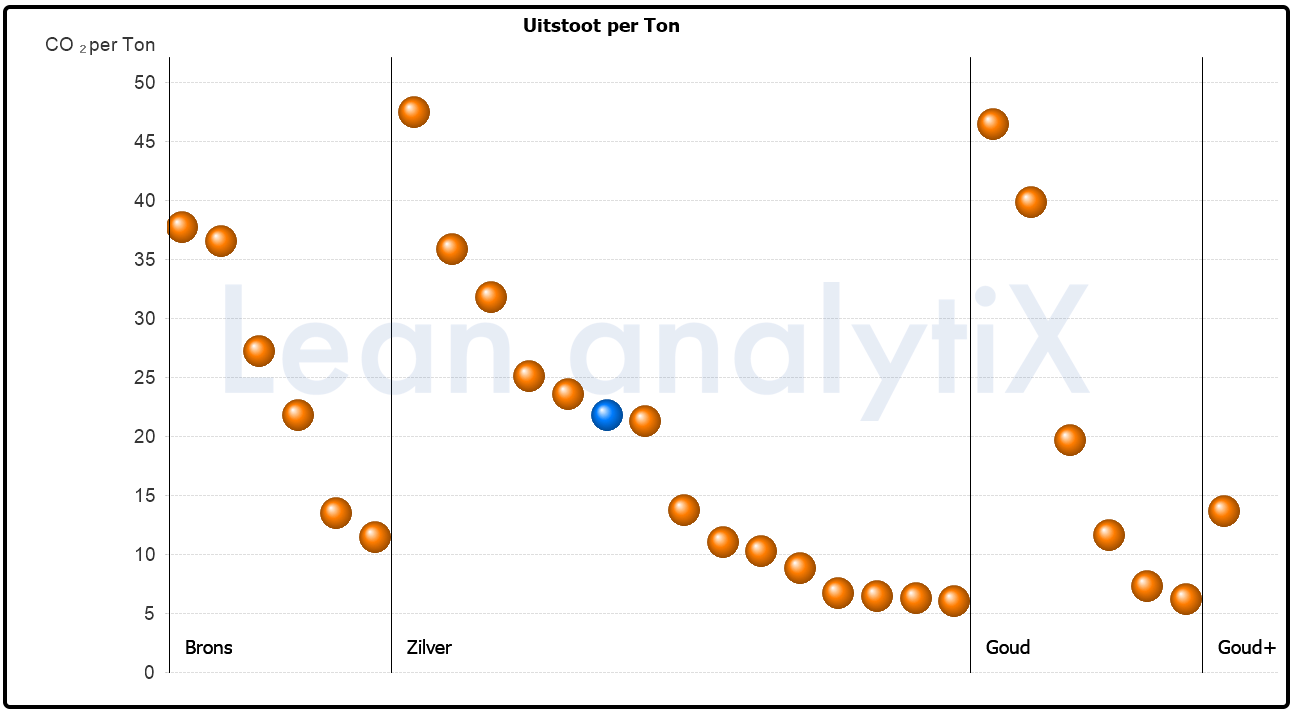 [Speaker Notes: Deelnemen aan een anonieme benchmark, in de ideale wereld met 10 vergelijkbare bedrijven. Anders getoond tov de markt. Gebaseerd op 1 jaar data, in combinatie met datakwaliteit]
Uitkomsten analyseWat zie je nu? Maps/bollenplaat
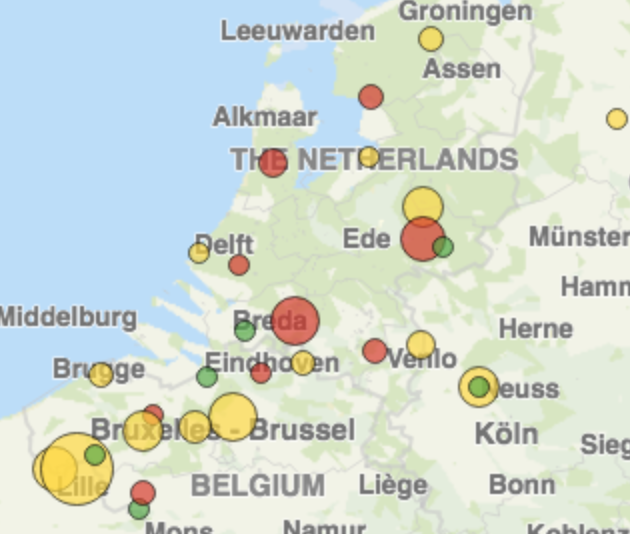 Uitkomsten analyseWat zie je nu? Hotspots belading en kosten
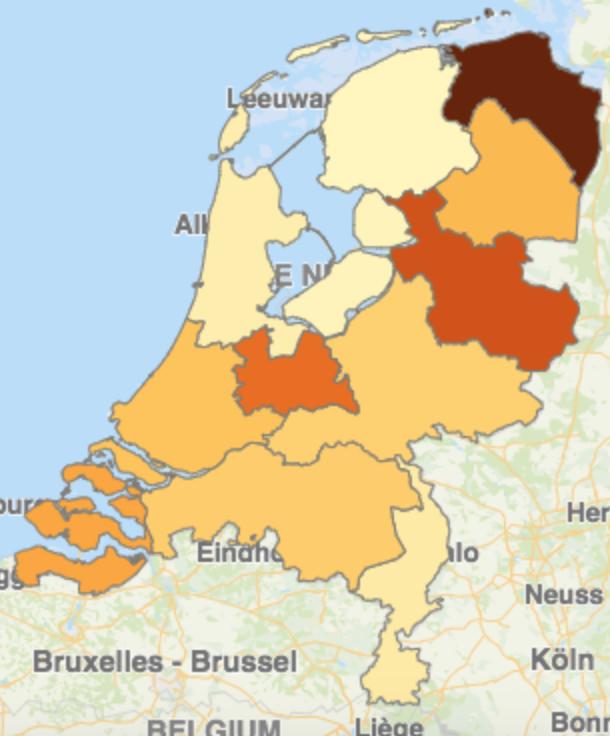 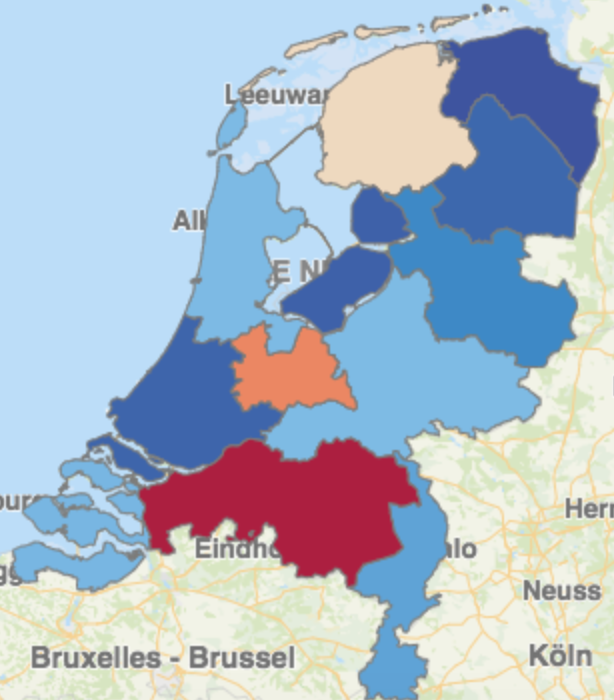 Uitkomsten analyseWat zie je nu?
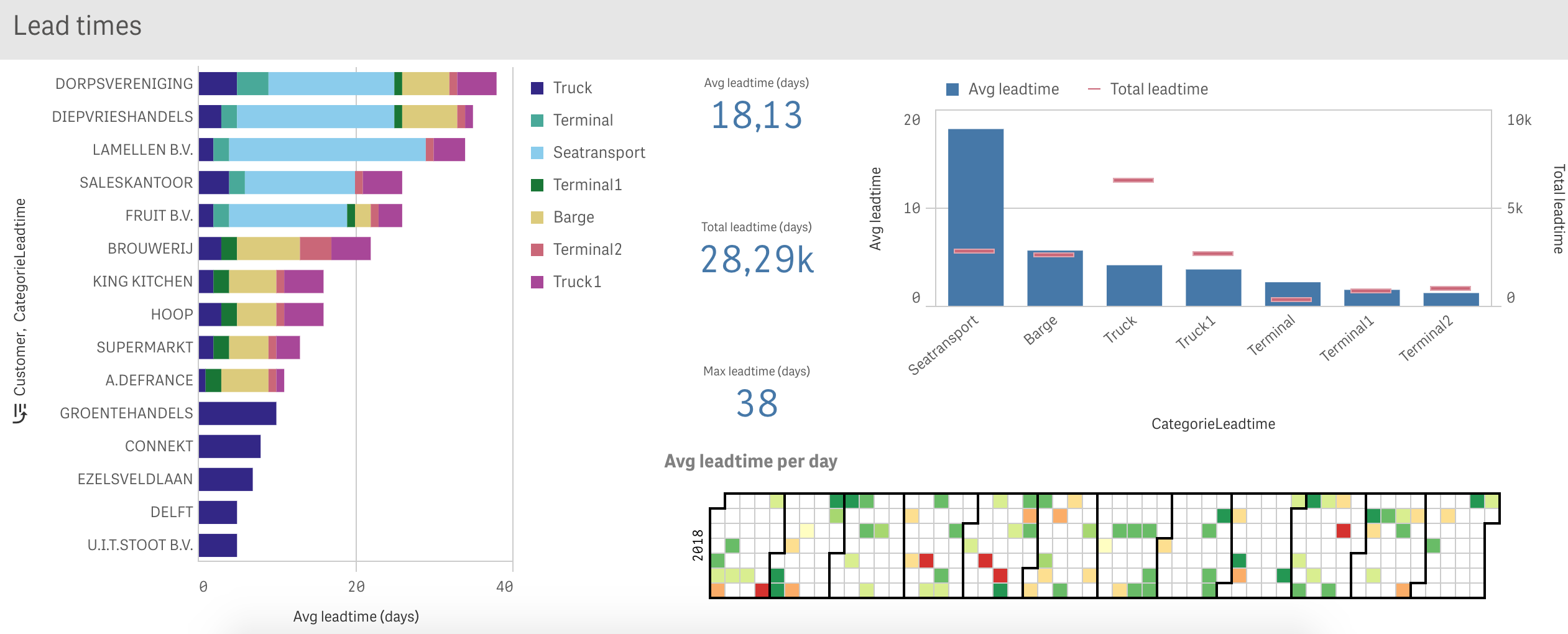 Uitkomsten analyseWat zie je nu?
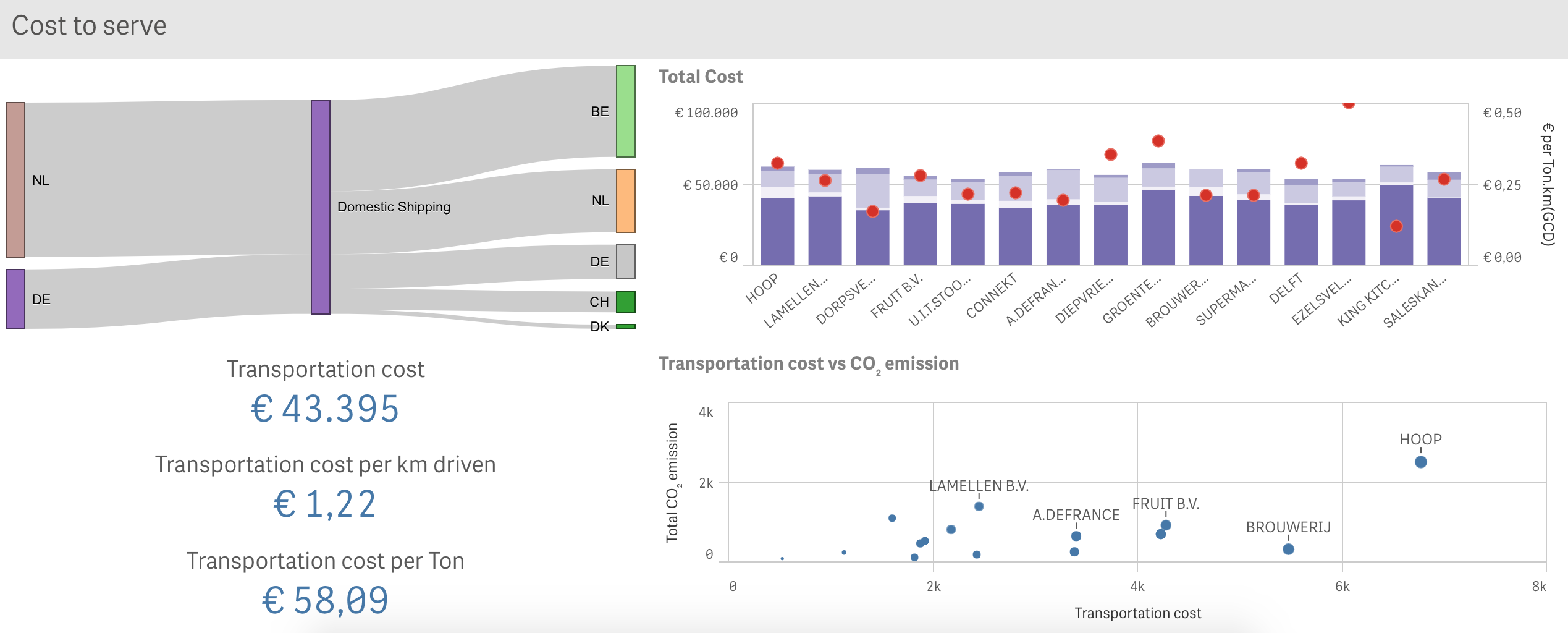 Uitkomsten analyseWat zie je nu?
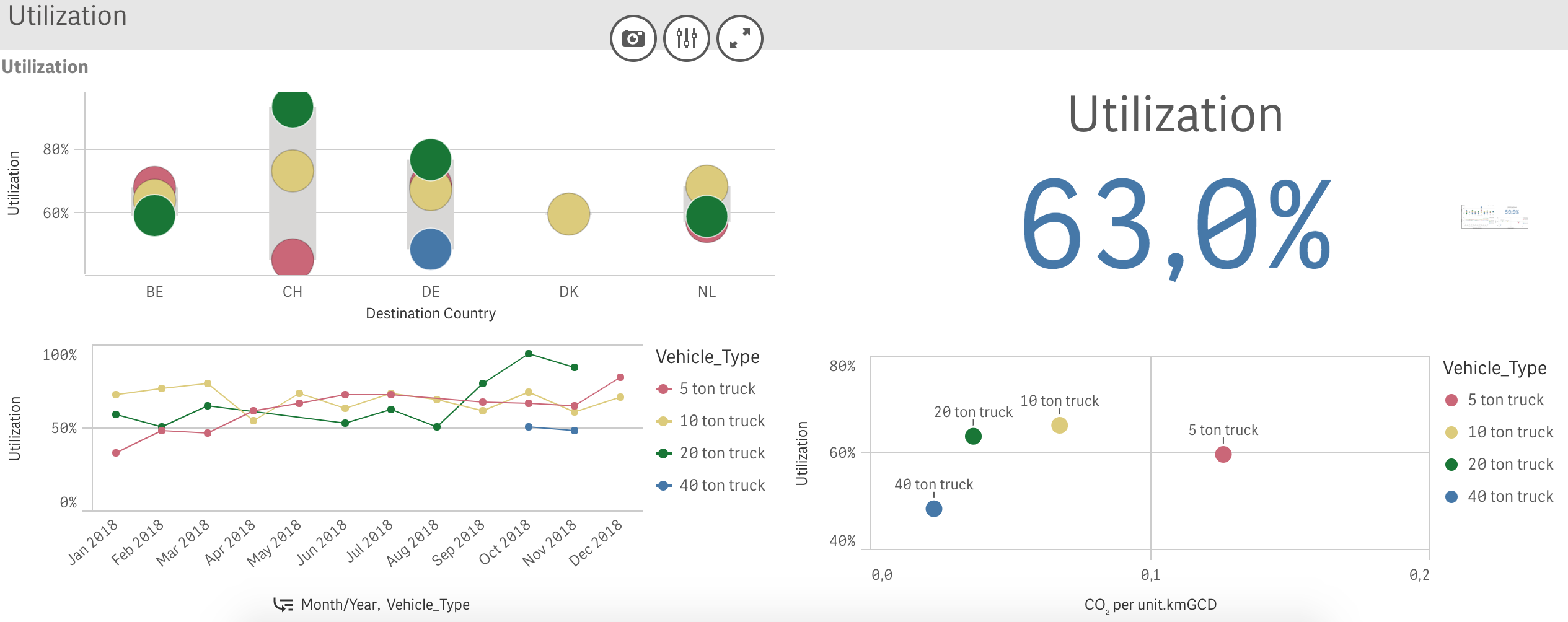